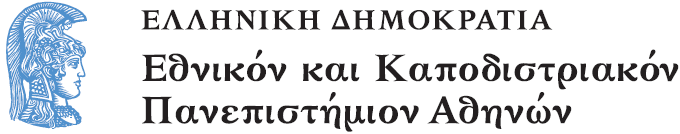 Δίκτυα ΕπικοινωνιώνΔΠΜΣ Οικονομική και Διοίκηση των Τηλεπικοινωνιακών Δικτύων
Ενότητα 2 
Μοντέλα Συστημάτων Αναμονής σε Δίκτυα Επικοινωνιών

Λάζαρος Μεράκος
Τμήμα Πληροφορικής και ΤηλεπικοινωνιώνΕθνικό & Καποδιστριακό Πανεπιστήμιο Αθηνών
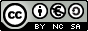 Δίκτυα Επικοινωνιών Τμήμα Πληροφορικής και Τηλεπικοινωνιών       Εθνικό & Καποδιστριακό        Πανεπιστήμιο Αθηνών
Συνιστώμενο Βιβλίο: 
Computer Networking: A Top-Down Approach, by Kurose & Ross,
Addison-Wesley 
           
Ελληνική Μετάφραση:
Εκδόσεις : Μ. Γκιούρδας
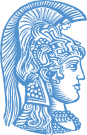 Θεματικές Ενότητες (ΘΕ) μαθήματος:

ΘΕ1: Εισαγωγή 
(Κεφ. 1 του βιβλίου)

ΘΕ2: Συστήματα Αναμονής (Μ/Μ/1 και παραλλαγές, Μ/G/1, συστήματα με προτεραιότητες, δίκτυα ουρών)  

ΘΕ3: Επίπεδο Δικτύου
(Κεφ. 4 του βιβλίου)

ΘΕ4: Επίπεδο Ζεύξης: Ζεύξεις, Δίκτυα   Πρόσβασης, Δίκτυα Τοπικής Περιοχής
(Κεφ. 5 του βιβλίου)
Οι  περισσότερες από τις διαφάνειες αυτής της ενότητας αποτελούν προσαρμογή και απόδοση στα ελληνικά των διαφανειών που συνοδεύουν το βιβλίο Computer Networking : A Top-Down Approach, J.F Kurose and K.W. Ross, 6/E, Addison-Wesley.

 All material copyright 1996-2012
 J.F Kurose and K.W. Ross, All Rights Reserved

Προσαρμογή και επιμέλεια της απόδοσης των πρωτότυπων διαφανειών στα ελληνικά :
Λάζαρος Μεράκος
Περιεχόμενα
Εισαγωγή
Θεώρημα του Little
Σύστημα M/M/1
Συστήματα M/M/m, M/M/∞, and M/M/m/m 
Σύστημα M/G/1  
Δίκτυα Ουρών
1
Τι περιμένουμε από τα Μοντέλα Αναμονής;
Χρήσιμα για ανάλυση απόδοσης, σχεδιασμό δικτύων και πρωτοκόλλων ελέγχου δικτύου (δρομολόγησης,…) 

Απαιτούν απλουστευτικές υποθέσεις

Δίνουν ποιοτικά αποτελέσματα, βοηθούν στην κατανόηση των παραγόντων καθυστέρησης, και σε μερικές περιπτώσεις μπορούν να αποτιμήσουν την προβλεπόμενη καθυστέρηση

Τα αναλυτικά μοντέλα συμπληρώνουν τα μοντέλα προσομοίωσης, που συνήθως είναι πιο λεπτομερή
2
Επεξεργασία (Processing)
Μετάδοση (Transmission)
Αναμονή (Queueing)
ΣΥΝΙΣΤΩΣΕΣ ΤΗΣ ΚΑΘΥΣΤΕΡΗΣΗΣ ΣΕ ΚΟΜΒΟ
Καθυστέρηση Επεξεργασίας: Χρόνος από λήψη πακέτου μέχρι τοποθέτηση στην ουρά (σταθερή, εκτός αν η επεξεργαστική ισχύς είναι περιορίζων πόρος)
Καθυστέρηση Αναμονής: Χρόνος στην ουρά μέχρι την εκκίνηση της μετάδοσης (συνήθως μεταβλητή)
3
Processing
Transmission
Queueing
ΣΥΝΙΣΤΩΣΕΣ ΤΗΣ ΚΑΘΥΣΤΕΡΗΣΗΣ ΣΕ ΚΟΜΒΟ
Καθυστέρηση Μετάδοσης : Χρόνος μετάδοσης του πακέτου ( ανάλογος του μήκους του πακέτου)
Καθυστέρηση Διάδοσης  : Χρόνος που απαιτείται για να πάει το τελευταίο bit από πομπό σε δέκτη (ανάλογη της φυσικής απόστασης μεταξύ των κόμβων. Μεγάλη για δορυφορικές ζεύξεις)
4
ΘΕΩΡΗΜΑ ΤΟΥ LITTLE
Δείχνει ότι για δοσμένο ρυθμό αφίξεων  λ σε ένα οποιοδήποτε σύστημα αναμονής
     Μέσος Αριθμός Πελατών  =  λ  x  Μέση Καθυστέρηση 

Πολύ σημαντικό: ισχύει κάτω από ελάχιστες υποθέσεις
5
n(t)
Κατάσταση ισορροπίας (Steady state)
Κύριες Παράμετροι ενός Συστήματος Αναμονής
pn(t) = πιθανότητα να υπάρχουν n πελάτες στο σύστημα τη    χρονική στιγμή t
6
n(t)
Μέσος αριθμός πελατών στο σύστημα στο χρόνο t
Μέσος αριθμός πελατών στο σύστημα
Χρονικός μέσος αριθμός στο σύστημα από 0 μέχρι t
Κύριες Παράμετροι ενός Συστήματος Αναμονής
Υποθέτουμε ότι το σύστημα είναι εργοδικό (χρονικός μέσος = πιθανοτικός μέσος)
7
n(t)
Μέση καθυστέρηση του k πελάτη (Average system time)
(Μέση καθυστέρηση στο σύστημα)
μπορεί να εκφραστεί και σαν χρονικός μέσος
Κύριες Παράμετροι ενός Συστήματος Αναμονής
8
Θεώρημα του LITTLE : N= λT
Όπου:
N = Μέσος αριθμός πελατών στο σύστημα
λ = Ρυθμός αφίξεων (πελάτες / μονάδα χρόνου)
T = Μέση καθυστέρηση στο σύστημα 


Το θεώρημα του Little εφαρμόζεται σε κάθε σύστημα αφίξεων-εξυπηρετήσεων με την κατάλληλη ερμηνεία των N, λ και Τ.
9
Θεώρημα του LITTLE : N= λT
Παραδείγματα:
Εστιατόριο γρήγορου φαγητού (μικρό T) απαιτεί μικρό χώρο εστίασης (μικρό  N) για το ίδιο λ

Σε βροχερή μέρα υπάρχει μεγαλύτερο μποτιλιάρισμα σε ώρες αιχμής (μεγάλο N) και οι καθυστερήσεις είναι μεγαλύτερες (μεγάλο T)
Σημειώστε:
Το θεώρημα του Little δεν μας δίνει τα  N και T, μόνο τη μεταξύ τους σχέση.
 Επιπρόσθετες (στατιστικές) υποθέσεις απαιτούνται για να βρούμε τα N καιT.
10
8
Number of Arrivals a(t)
7
N(τ)
6
Delay T5
5
Delay T4
4
Delay T3
3
Delay T2
2
Delay T1
1
0
t2
t3
t1
t4
t
t
Απόδειξη του θεωρήματος του LITTLE
11
NQ, W
ρ, E{X}
Αναμονή
Μετάδοση
N,T
Θεώρημα του LITTLE
Παράδειγμα:
Εφαρμογή του θεωρήματος στην αναμονή (ουρά)
NQ = λ W
όπου  NQ = μέσος αριθμός πακέτων που αναμένουν στην ουρά
            W = μέση καθυστέρηση στην ουρά
Εφαρμογή του θεωρήματος στο τμήμα μετάδοσης (εξυπηρέτης)
ρ = λ E{Χ}
όπου  ρ = μέσος αριθμός πακέτων υπό μετάδοση (ένταση κίνησης)
E{Χ} = μέσος χρόνος μετάδοσης
12
λ1
Πολύπλοκο  Σύστημα Αναμονής
λ1
λ2
λ2
N2
N1
N3
λ3
λ3
(μέσος από όλα τα i)
Θεώρημα του LITTLE
Δεύτερο παράδειγμα:
Εφαρμογή στη ροή κίνησης i
Ni= λiTi
Εφαρμογή σε όλες τις ροές μαζί
(N1+…Nk)=(λ1+…+λk)T
όπου
13
λ
Περιορισμός για N πακέτα στο σύστημα για τη σύνοδο
Ελεγχόμενη σύνοδος
Θεώρημα του LITTLE
‘Άλλο ένα παράδειγμα
Έλεγχος ροής συνόδου w / window size N
Υπόθεση: πακέτα είναι πάντα διαθέσιμα προς αποστολή
Ρυθμαπόδοση  λ = Ν/Τ
Όπως μεγαλώνει η συμφόρηση (T μεγαλώνει), το λ μικραίνει (ο έλεγχος ροής γίνεται πιο δραστικός) 
Αν  το N μεγαλώνει, το T μεγαλώνει
14
Το σύστημα M/M/1
Ένας εξυπηρετητής (1)
Διαδικασία αφίξεων Poisson (1st M)
Εκθετικοί χρόνοι εξυπηρέτησης (2nd M)

Θέλουμε  
pn = πιθανότητα n πελάτες στο σύστημα σε κατάσταση ισορροπίας
15
1
2
3
4
5
0
t
τ
Διαδικασία POISSON  με ρυθμό  λ
Στοχαστική διαδικασία {A(t)| t≥ 0} που παίρνει τιμές 0,1,2,… έτσι ώστε
A(t) = αριθμός αφίξεων από 0 έως t
αριθμοί αφίξεων σε ξεχωριστά διαστήματα intervals είναι ανεξάρτητοι
αριθμός αφίξεων σε διάστημα μήκους τ έχει κατανομή Poisson με παράμετρο λτ, δηλ.,
16
Ιδιότητες της διαδικασίας POISSON
Χρόνοι μεταξύ διαδοχικών αφίξεων είναι ανεξάρτητοι και εκθετικά κατανεμημένοι με παράμετρο λ
P{τn ≤ s} = 1- e-λs,       s≥0
όπου  τn = χρόνος μεταξύ άφιξης n και άφιξης (n+1)
P{A(t+δ)-A(t) = 0} = 1-λδ + o(δ)
   P{A(t+δ)-A(t) = 1} = λδ + o(δ)
   P{A(t+δ)-A(t) ≥ 2} = o(δ)
   όπου    o(δ)/δ→0  όπως δ→0
17
Ιδιότητες της διαδικασίας POISSON
Αν A1, A2,…Ak είναι ανεξάρτητες διαδικασίες Poisson με ρυθμούς λ1, λ2 , …, λk ,τότε A = A1+ A2+…+Ak είναι Poisson με ρυθμό λ = λ1 + λ2 +…+ λk
Η διαδικασία Poisson είναι τυπικά ένα καλό μοντέλο για τη συγκεντρωτική κίνηση από ένα μεγάλο αριθμό «μικρών» χρηστών.
18
Ρυθμός αφίξεων λ
Ρυθμός εξυπηρέτησης μ
Το σύστημα M/M/1
Ένας εξυπηρετητής
Αφίξεις Poisson με παράμετρο λ
Εκθετικά κατανεμημένοι χρόνοι εξυπηρέτησης με παράμετρο μ
Ανεξάρτητοι χρόνοι αφίξεων και εξυπηρετήσεων
19
λδ
λδ
λδ
λδ
λδ
λδ
0
1
2
n-1
n
n+1
μδ
μδ
μδ
μδ
μδ
μδ
Κατανομή αριθμού πελατών στο σύστημα
Διάγραμμα μετάβασης κατάστασης (Αλυσίδα Markov)
Ανάλυση ενδεχομένων σε ένα διάστημα δ sec
Συχνότητα μετάβασης από n σε  n+1 ≈ pn λδ
Συχνότητα μετάβασης από n+1 σε n ≈ pn+1μδ
Πρέπει να είναι ίσες
20
Κατανομή αριθμού πελατών στο σύστημα
Εξισώσεις τοπικής ισορροπίας:
		pnλδ+ ο(δ) = pn+1μδ + ο(δ)
Διαιρούμε με  δ και παίρνουμε όριο όπως το δ → 0
		pn+1= ρpn, 	n = 0,1,…
	όπου ρ = λ/μ
pn+1= ρpn = ρ(ρpn-1) = … = ρn+1p0

Άμα βρούμε το  p0  τότε τα έχουμε όλα
21
Έχουμε
N
ρ
Κατανομή αριθμού πελατών στο σύστημα
Έτσι
22
Κατανομή αριθμού πελατών στο σύστημα
Μέση καθυστέρηση  (από το θεώρημα του Little)
Μέση καθυστέρηση στην ουρά
23
Συστήματα M/M/m, M/M/∞, and M/M/m/m
Ανάλυση παρόμοια με  M/M/1

Χρησιμοποιούμε ένα μοντέλο αλυσίδας Markov για να βρούμε την κατανομή του αριθμού των πελατών στο σύστημα
24
λδ
λδ
λδ
λδ
λδ
λδ
0
1
2
m-1
m
m+1
μδ
2μδ
3μδ
(m-1)μδ
mμδ
mμδ
mμδ
Σύστημα  M/M/m
Poisson αφίξεις (λ),  εκθετικοί χρόνοι εξυπηρέτησης (μ),  m εξυπηρετητές
λpn-1 = nμpn,      n≤m
λpn-1 = mμpn,     n>m
Χρησιμοποιούμε αυτές τις εξισώσεις για να εκφράσουμε τις πιθανότητες  pn  ως συνάρτηση της πιθανότητας p0 να είναι το σύστημα άδειο.
25
where
Αντικαθιστώντας στη εξίσωση Σnpn = 1 λαμβάνουμε
Το σύστημα M/M/m
26
(Μέσος χρόνος στην ουρά)
(Μέσος χρόνος στο σύστημα)
(Μέσος αριθμός στο σύστημα)
Σύστημα M/M/m
Πιθανότητα αφικνούμενος πελάτης να χρειαστεί να αναμείνει στην ουρά  (Erlang C formula)
27
Θέτω m = ∞  στο σύστημα  M/M/m
(μέση τιμή της Poisson )
(από το θεώρημα τουLittle)
(= Μέσος χρόνος εξυπηρέτησης, όπως περιμέναμε)
Σύστημα M/M/∞
Poisson αφίξεις (λ), εκθετικοί χρόνοι εξυπηρέτησης (μ), άπειροι εξυπηρετητές
Η κατανομή του αριθμού είναι Poisson με παράμετρο λ/μ
28
0
1
2
m-1
m
λδ
λδ
λδ
λδ
μδ
2μδ
3μδ
(m-1)μδ
mμδ
Σύστημα M/M/m/m
Poisson αφίξεις (λ), εκθετικοί χρόνοι εξυπηρέτησης (μ),  m εξυπηρετητές, το πολύ m πελάτες επιτρέπονται στο σύστημα
29
Λύνουμε ως προς p0  στην  Σnpn = 1 και λαμβάνουμε
και
Erlang B Formula
Σύστημα  M/M/m/m
Το ποσοστό του χρόνου που το σύστημα είναι απασχολημένο
30
Το σύστημα  M/G/1
Η μέση καθυστέρηση  μπορεί να βρεθεί με απλές τεχνικές

Η κατανομή του αριθμού των πελατών είναι δύσκολο να βρεθεί
31
Γενική κατανομή χρόνων εξυπηρέτησης
Poisson λ
M/G/1
Το σύστημα  M/G/1
Poisson αφίξεις (ρυθμός λ)
Χρόνοι εξυπηρέτησης ανεξάρτητοι των χρόνων άφιξης
Γενική κατανομή χρόνων εξυπηρέτησης,  με δοσμένα E{X}, και E{X2}
Ένας εξυπηρετητής
32
(Μέσος χρόνος στην ουρά)
(Μέσος χρόνος στο σύστημα)
N = λ Τ
(Μέσος αριθμός πελατών στο σύστημα )
Tο σύστημα  M/G/1
Pollaczek - Khinchine (P - K)  formula
ρ = λ / μ
33
Το σύστημα M/G/1
Παραδείγματα:
Σύστημα M/M/1
Σύστημα M/D/1  (Deterministic Service Time – όλοι έχουν σταθερό χρόνο εξυπηρέτησης 1/μ)
(ελάχιστο για δοσμένα μ και ρ)
34
Το σύστημα M/G/1
Απόδειξη της φόρμουλας  P - K
Έστω
   Wi = χρόνος αναμονής στην ουρά του πελάτη i
	Ri = υπολειπόμενος χρόνος εξυπηρέτησης όπως τον βλέπει ο πελάτης i
	Xi = χρόνος εξυπηρέτησης του πελάτη i
	Ni = αριθμός πελατών που βρίσκει ο πελάτης i να αναμένουν στην ουρά
35
Το σύστημα M/G/1
Τελικά έχουμε
Και χρησιμοποιώντας
Για το μέσο χρόνο αναμονής (δες επόμενο )
36
Υπολειπόμενος χρόνος εξυπηρέτησης r(t)
X1
t
0
χρόνος t
X1
X2
XM(t)
Το σύστημα M/G/1
Υπολογισμός του υπολειπόμενου χρόνου εξυπηρέτησης
37
Υπολειπόμενος χρόνος εξυπηρέτησης r(t)
X1
t
0
Time t
X1
Παίρνοντας το όριο όπως το  t→∞ προκύπτει
X2
XM(t)
Το σύστημα M/G/1
38
Αναμονή με Προτεραιότητες
Οι προτεραιότητες εισάγουν πολυπλοκότητα

 Δύο σημαντικά μοντέλα επιδέχονται λύσεις  κλειστής μορφής με βάση το μοντέλο M/G/1
39
Προτεραιότητα 1 (υψηλότερη)
Προτεραιότητα n (χαμηλότερη)
Αναμονή με Προτεραιότητες
Μοντέλο 1:  Nonpreemptive Priority Queueing
Ο πελάτης υπό εξυπηρέτηση δεν διακόπτεται
n κλάσεις προτεραιοτήτων(1 = υψηλότερη, …n = χαμηλότερη)
λk, μk : ρυθμοί άφιξης και εξυπηρέτησης προτεραιότητας k
Wk : μέσος χρόνος αναμονής για προτεραιότητα k
ρk = λk/ μk : ένταση κίνησης για προτεραιότητα k
R = μέσος υπολειπόμενος χρόνος εξυπηρέτησης
40
Αναμονή με Προτεραιότητες
Υποθέτοντας  ρ1 + ρ2 + … + ρn < 1  έχουμε
Σημειώστε την ανεξαρτησία του χρόνου αναμονής Wk της υψηλής προτεραιότητας από το ρυθμό άφιξης  λi  χαμηλής προτεραιότητας.
41
Αναμονή με Προτεραιότητες
Μοντέλο 2:  Preemptive Resume Priority
Ο υπό εξυπηρέτηση πελάτης διακόπτεται από αφικνούμενο πελάτη υψηλότερης προτεραιότητας
Η εξυπηρέτηση του πελάτη που διεκόπη ξαναρχίζει από το σημείο της διακοπής
Μέσος χρόνος στο σύστημα για προτεραιότητα k
όπου
42
Δίκτυα Ουρών
Δύσκολο να βρεθούν λύσεις κλειστής μορφής

Χρειάζονται απλουστευτικές υποθέσεις
43
M/D/1
M/D/1           (;)
Packet arrivals at queue 1
1
2
3
4
Time at Queue 1
Packet arrivals at queue 2
1
2
3
4
Time at Queue 2
1
2
3
4
Packet arrivals at queue 2
Δίκτυα Ουρών
Ουρές στη σειρά: Παράδειγμα 1
Δεν υπάρχει αναμονή στη δεύτερη ουρά
Το μοντέλο M/D/1 δεν εφαρμόζεται στη δεύτερη ουρά
44
M/M/1
M/M/1           (;)
Packet arrivals at queue 1
S
L
S
S
Time at Queue 1
S
L
S
S
Time at Queue 2
Long Service Time
Long Service Time
S
L
S
S
Δίκτυα Ουρών
Ουρές στη σειρά: Παράδειγμα 2
Χρόνος  «ενδοάφιξης» στη 2η ουρά είναι μεγάλος όταν λαμβάνεται μεγάλο πακέτο
Οι χρόνοι αφίξεων και εξυπηρετήσεων δεν είναι ανεξάρτητοι. Η 2η ουρά δεν είναι M/M/1.
45
Δίκτυα Ουρών
Ενδιαφέρον αποτέλεσμα για το «εν σειρά» σύστημα  M/M/1 :
 	Η διαδικασία αναχωρήσεων από τη 1η ουρά είναι Poisson (Burke’s Theorem). Επομένως, αν οι χρόνοι αφίξεων και εξυπηρετήσεων ήταν ανεξάρτητοι , η 2η ουρά θα ήταν M/M/1.

Η συνήθης υπόθεση στα δίκτυα επικοινωνιών είναι να υποθέσουμε αυτή την ανεξαρτησία.
46
xp3
xp1
xp1
xp2
xp2
xp3
Δίκτυα Ουρών
Μοντέλο δικτύων ουρών
Διάφορες ροές πακέτων. Η ροή στο μονοπάτι p, έχει ρυθμό xp (packets / sec)
Ολικός ρυθμός άφιξης στη ζεύξη (i,j)
λij = Σxp όλα τα μονοπάτια p που διέρχονται από τη ζεύξη (i,j)
μij = Ρυθμός εξυπηρέτησης στη ζεύξη (i,j)
Nij = Μέσος αριθμός πακέτων στη ζεύξη (i,j)
47
Υποθέτει ότι όλες οι ουρές (i,j) συμπεριφέρονται όπως η M/M/1 με δοσμένο ρυθμό άφιξης λij, ρυθμό εξυπηρέτησης μij, και καθυστέρηση επεξεργασίας / διάδοσης dij.
Μέσος αριθμός πακέτων σε ολόκληρο το δίκτυο.
Δίκτυα Ουρών
Προσέγγιση Ανεξαρτησίας του Kleinrock
48
Δίκτυα Ουρών
Μέσος χρόνος στο σύστημα (θεώρημα Little)
όπου     λ = Σpxp  είναι ο συνολικός ρυθμός άφιξης
49
Δίκτυα Ουρών
Ποιότητα της «Προσέγγισης Ανεξαρτησίας»
Αρκετά καλή για πυκνά διασυνδεδεμένα δίκτυα και μέτριο προς βαρύ φορτίο.

Καλή για εφαρμογές που η ακρίβεια πρόβλεψης δεν είναι πολύ σημαντική.

Χρήσιμη για υπολογισμούς τοπολογικού σχεδιασμού, ως συμπλήρωμα σε προσομοιώσεις κλπ.
50
λ/2
λ
λ/2
Δίκτυα Ουρών
Παράδειγμα όπου η Προσέγγιση του Kleinrock  δεν είναι καλή
Ροή πακέτων Poisson διαχωρίζεται σε δύο ίσης χωρητικότητας ζεύξεις.
Εάν το αφικνούμενο πακέτο τοποθετείται στην μικρότερη ουρά, το σύστημα συμπεριφέρεται ως μία ουρά M/M/2 με ρυθμό λ.
Η προσέγγιση ανεξαρτησίας λέει ότι κάθε ουρά συμπεριφέρεται ως M/M/1 με ρυθμό λ/2. Λάθος εκτίμηση κατά ένα παράγοντα (1+ρ).
51
xp3
xp1
xp1
xp2
xp2
xp3
Θεώρημα του JACKSON
Υποθέσεις:
Αφίξεις από το εξωτερικό του δικτύου είναι Poisson.
Σε κάθε ουρά, όλες οι ροές πακέτων έχουν την ίδια εκθετική κατανομή για τους χρόνους εξυπηρέτησης.
Χρόνοι αφίξεων και εξυπηρετήσεων είναι ανεξάρτητοι.
52
Θεώρημα του JACKSON
Τότε:
Η πιθανοτική κατανομή σε κατάσταση ισορροπίας του αριθμού των πελατών σε κάθε ουρά είναι η ίδια με αυτή της μεμονωμένης ουράς M/M/1.
Μπορεί να χρησιμοποιηθεί για τον υπολογισμό της κατανομής και των μέσων καθυστερήσεων σε κατάσταση ισορροπίας
Αξιοσημείωτο αποτέλεσμα επειδή η συνδυασμένη διαδικασία αφίξεων σε κάθε ουρά μπορεί να μην είναι Poisson.
53
Τέλος Ενότητας
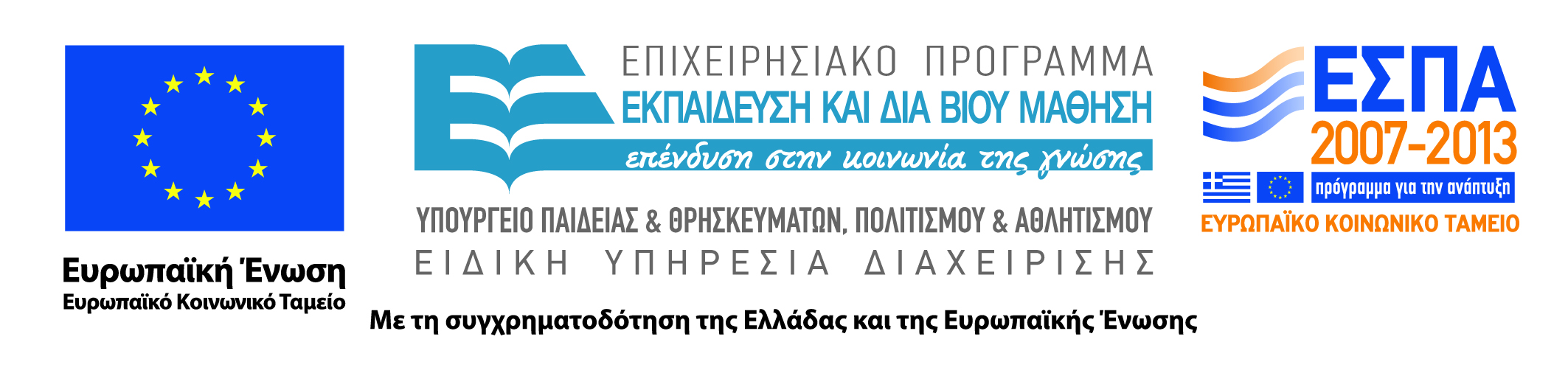 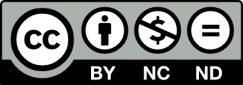 Άδεια Χρήσης
Σημείωμα Αναφοράς
Copyright Εθνικόν και Καποδιστριακόν Πανεπιστήμιον Αθηνών, Μεράκος Λάζαρος 2014. «Δίκτυα Επικοινωνιών ΙΙ. Ενότητα 2: Συστήματα Αναμονής». Έκδοση: 1.01. Αθήνα 2014. Διαθέσιμο από τη δικτυακή διεύθυνση: 
http://opencourses.uoa.gr/courses/DI15
Χρηματοδότηση
Το παρόν εκπαιδευτικό υλικό έχει αναπτυχθεί στα πλαίσια του εκπαιδευτικού έργου του διδάσκοντα.
Το έργο «Ανοικτά Μαθήματα στο Πανεπιστήμιο Αθηνών» έχει χρηματοδοτήσει μόνο τη αναδιαμόρφωση του εκπαιδευτικού υλικού. 
Το έργο υλοποιείται στο πλαίσιο του Επιχειρησιακού Προγράμματος «Εκπαίδευση και Δια Βίου Μάθηση» και συγχρηματοδοτείται από την Ευρωπαϊκή Ένωση (Ευρωπαϊκό Κοινωνικό Ταμείο) και από εθνικούς πόρους.
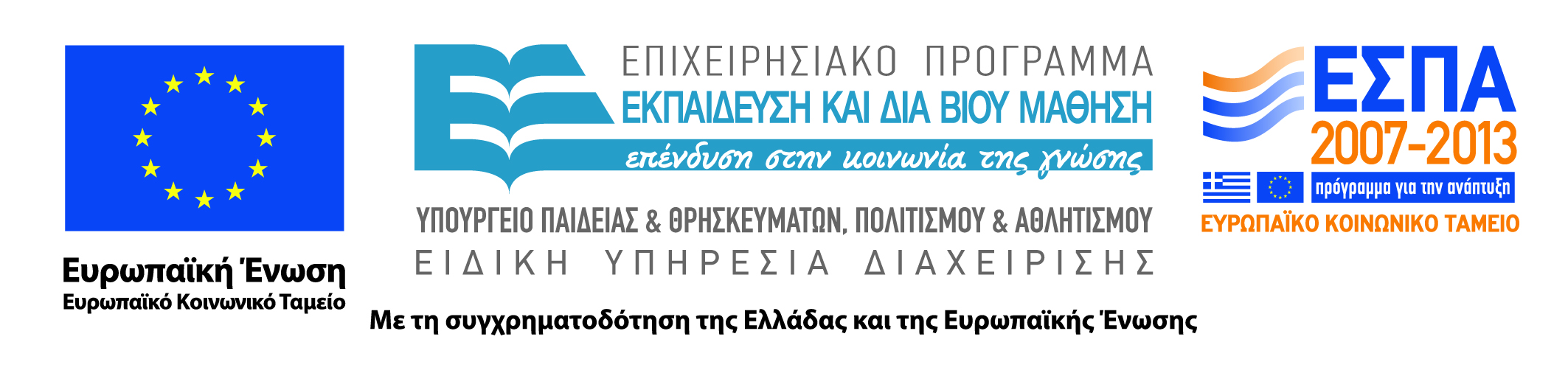